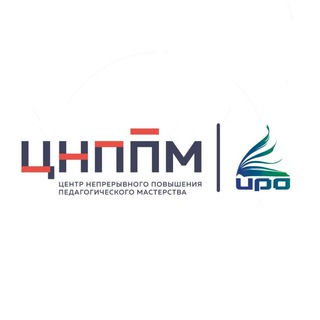 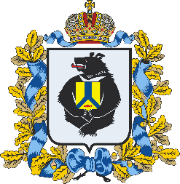 АКТУАЛИЗАЦИЯ ПРОГРАММ РАЗВИТИЯ ОБРАЗОВАТЕЛЬНЫХ ОРГАНИЗАЦИЙ
Перминова Ольга Петровна,
заместитель директора ЦНППМ КГАОУ ДПО ХК ИРО
АКТУАЛИЗАЦИЯ ПРОГРАММ РАЗВИТИЯ ОБРАЗОВАТЕЛЬНЫХ ОРГАНИЗАЦИЙ
Цель: создание единого образовательного пространства и равных условий для каждого обучающегося  независимо от социальных  и экономических  факторов – места проживания, положения и состава семьи, материальной обеспеченности и т.д.
Проект «Школа Минпросвещения России»
Критерии единого образовательного пространства
Показатель 20. Механизмы управления качеством образования
I.Механизмы управления качеством образовательных результатов:
1.1. Система оценки качества подготовки обучающихся;
1.2. Система работы со школами с низкими результатами обучения и/или школами, функционирующими в неблагоприятных социальных условиях;
1.3. Система выявления, поддержки и развития способностей и талантов у детей и молодежи;
1.4. Система работы по самоопределению и профессиональной ориентации обучающихся".

II. Механизмы управления качеством образовательной деятельности:
2.1. Система мониторинга эффективности руководителей всех образовательных организаций;
2.2. Система обеспечения профессионального развития педагогических работников;
2.3. Система организации воспитания обучающихся;
2.4. Система мониторинга качества дошкольного образования
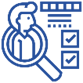 Знание: качество и объективность
Профориентация
Учитель
Воспитание
Творчество
Разработка? Обновление? Синхронизация с программой по развитию системы управления качеством образования?
Программа управления качеством образования в образовательной организации
Программа развития образовательной организации
Разработка
Корректировка
Синхронизация  с региональной,
 муниципальной программой по развитию системы 
управления качеством образования
 с образовательной инфраструктурой района
Разработка
Синхронизация с  региональной, 
муниципальной
ВЫБОР ЗА ВАМИ!
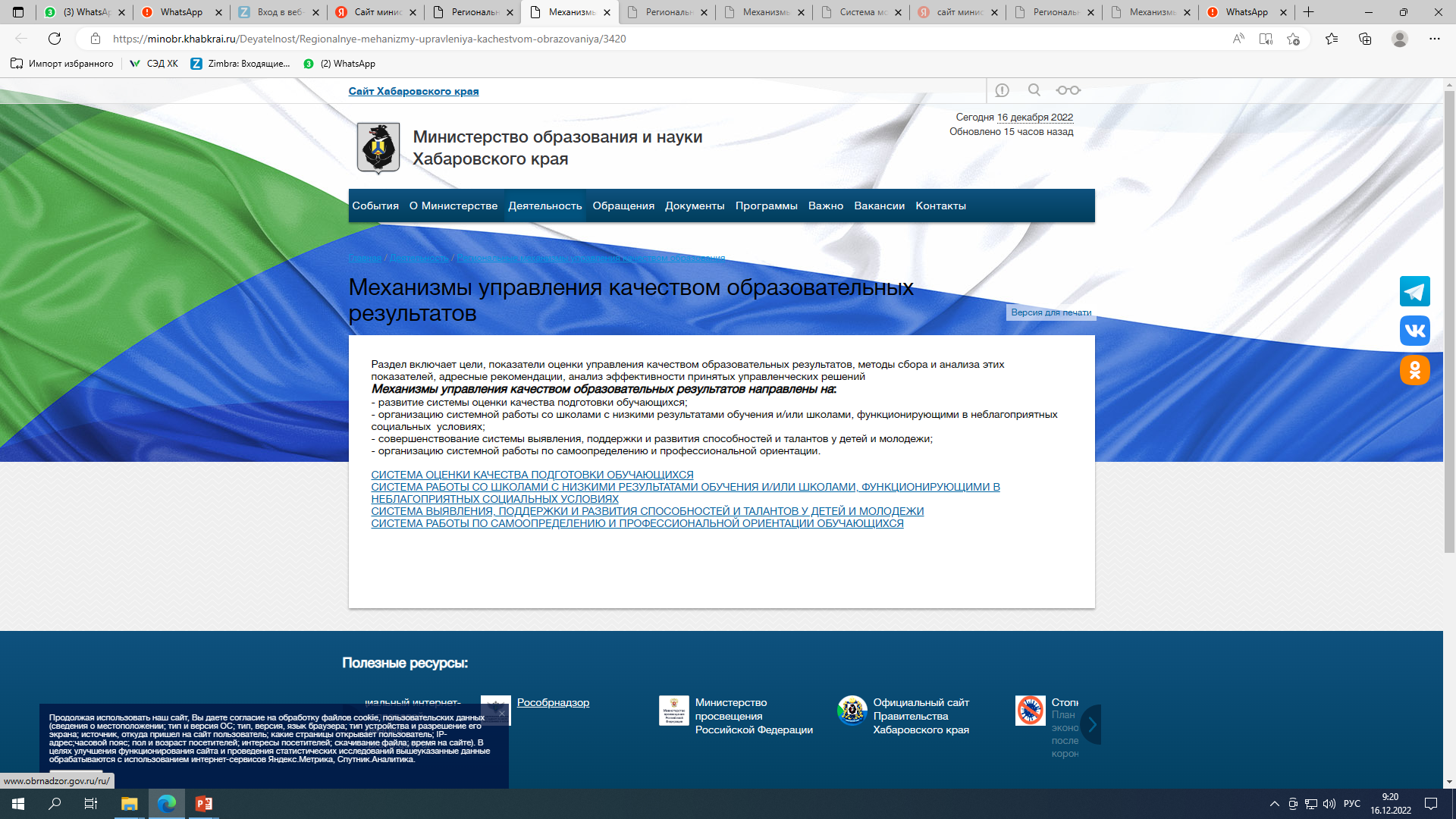 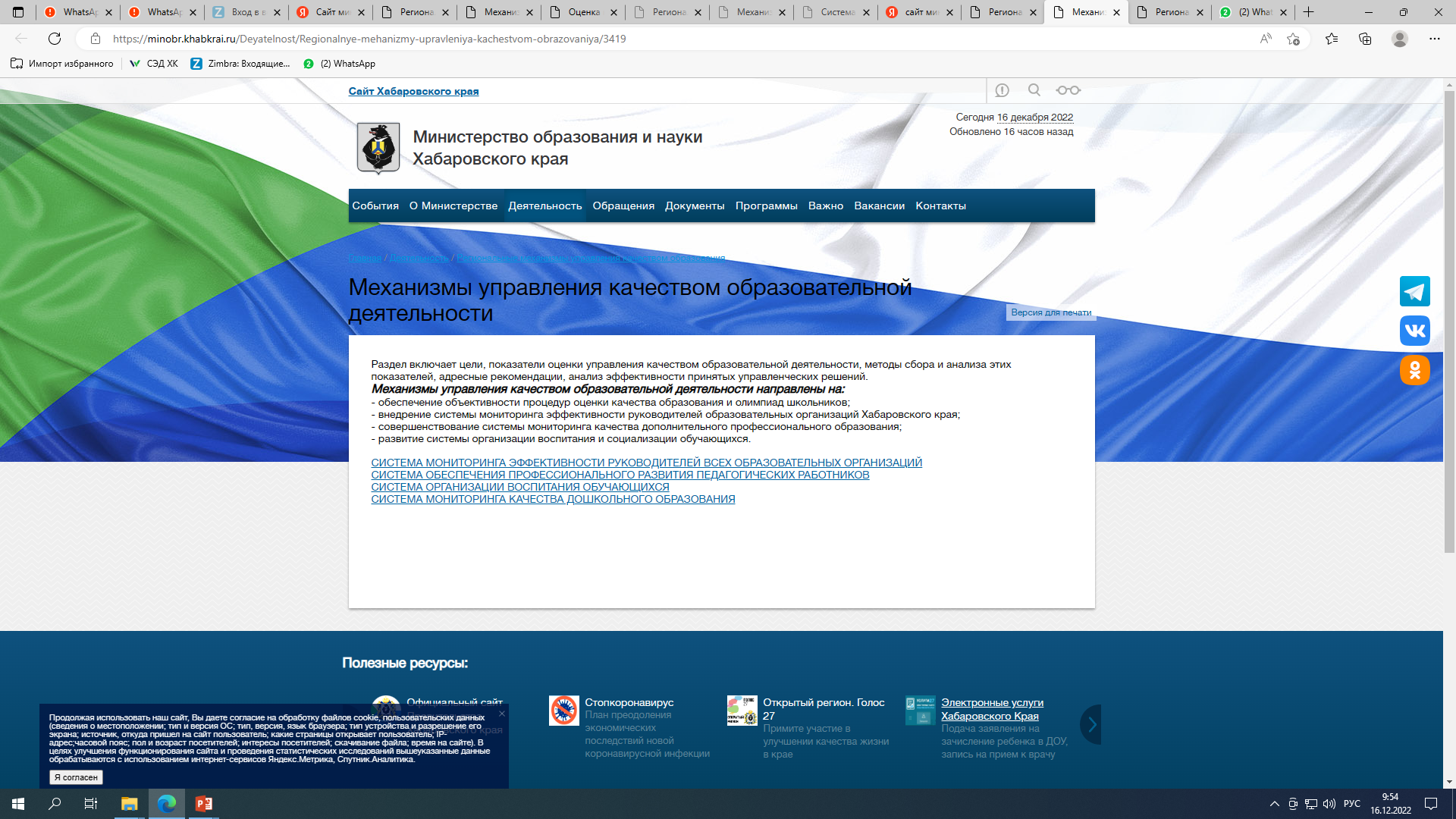 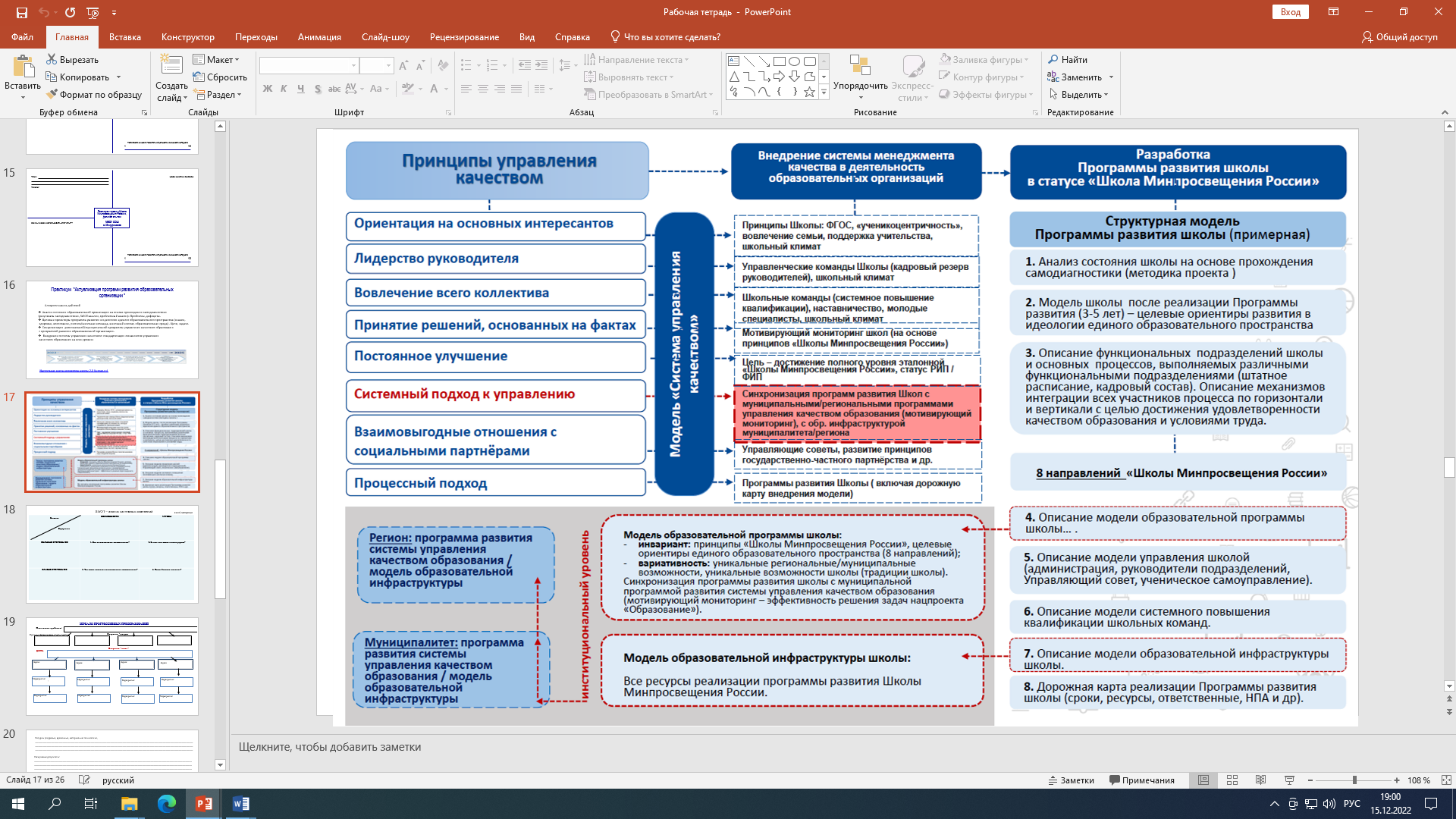 Стр. 18
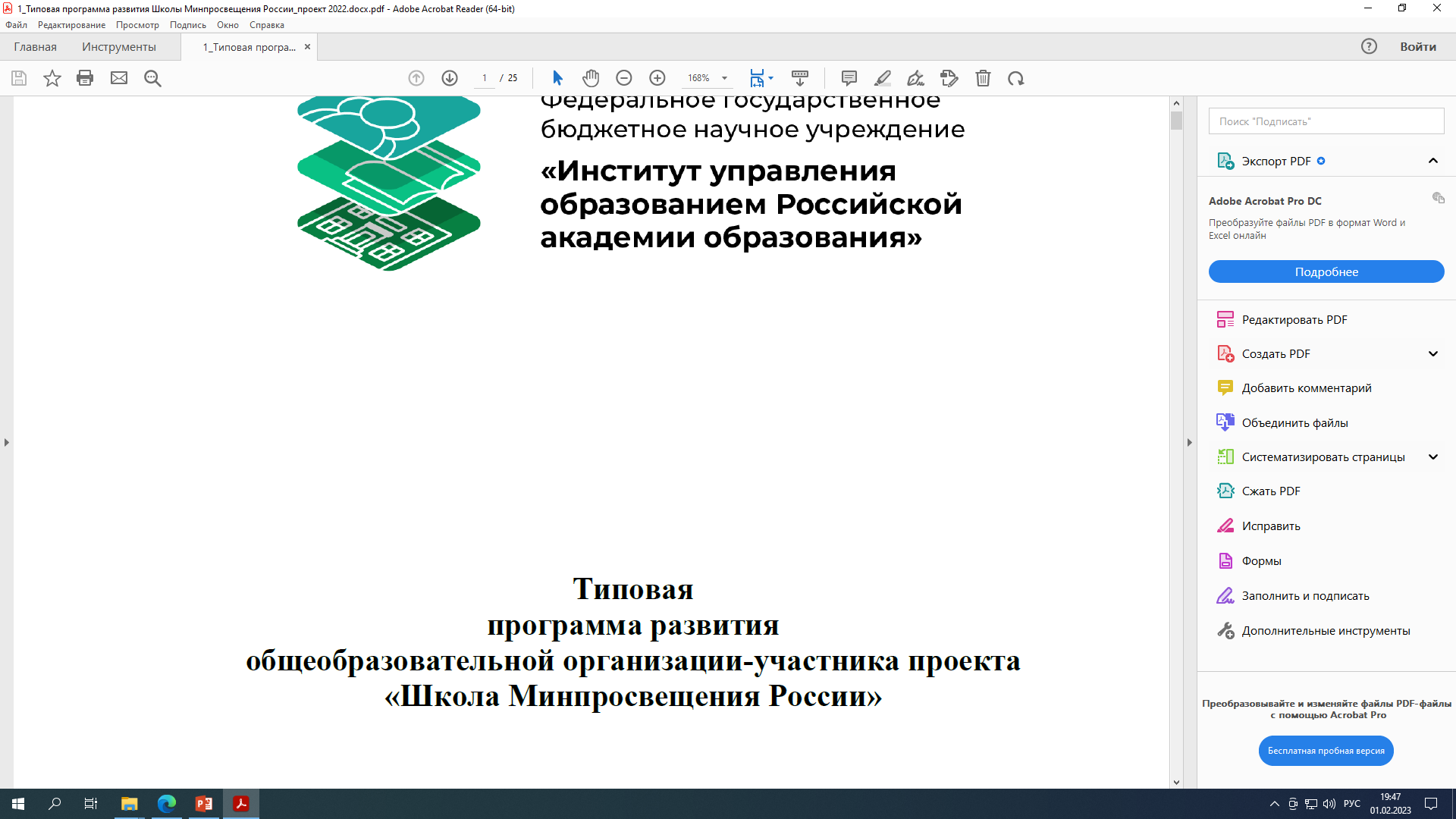 Оценка готовности образовательной организации к изменениям
методы PEST и SWOT.
PEST-анализ – для изучения внешней среды,  позволяет оценить четыре основных фактора, действующих на организацию: политику (Policy), экономику (Economy), общество (Society) и технологию (Technology).
SWOT (ССВУ) - анализ описывает для организации сочетания оценок ее возможностей (Opportunities) и угроз (Theats), сильных (Strengths) и слабых (Weaknesses) сторон
SWOT- анализ
это определение сильных и слабых сторон организации, а также возможностей и угроз, исходящих из его ближайшего окружения (внешней среды).
 Анализ позволит выбрать оптимальный путь развития образовательной организации, избежать опасностей и максимально эффективно использовать имеющихся ресурсов
Проблемно-ориентированный анализ текущего состояния и результаты самодиагностики
Проблематизация  (SWOT, PEST)
Знание
Воспитание
Здоровье
Творчество
Профориентация
Учитель. Школьные команды
Школьный климат
Образовательная среда, создание условий
Цель: проанализировать возможности внешней и внутренней среды  для определения стратегии развития  образовательной организации.
Результат:
сформировать схемы со SWOT, PEST –анализом;
определить проблему к разработке/корректировке программы развития образовательной организации
СХЕМА СТРАТЕГИЧЕСКОГО ПРОЦЕССА
Как влияет внешняя среда на  магистральные направления Проекта?
Внутренний анализ
Внешний анализ
Внутренние сильные и слабые стороны
Внешние возможности и угрозы
Определение основных стратегических целей
Оценка альтернатив и выбор стратегии
Реализация и менеджмент выбранной стратегии
SWOT - анализ
Знание
Воспитание
Здоровье
Творчество
Профориентация
Учитель. Школьные команды
Школьный климат
Образовательная среда, создание условий
это определение сильных и слабых сторон образовательной организации, а также возможностей и угроз, исходящих из его ближайшего окружения (внешней среды).
 он позволит выбрать оптимальный путь развития ОО, избежать опасностей и максимально эффективно использовать имеющиеся в вашем распоряжении ресурсы.
SWOT анализ
S – силы
(strength) –
внутренние преимущества
существующие
 в школе
W - слабости         (weathers)-
 внутренние проблемы,
 которые могут негативно 
повлиять на будущее
Знание
Воспитание
Здоровье
Творчество
Профориентация
Учитель. Школьные команды
Школьный климат
Образовательная среда, создание условий
О – возможности 
(opportunities) –
внешние преимущества
 школы
Т – опасности (threats) – 
возможные внешние события
 или перемены, 
негативно влияющие
SWOT – анализ системных изменений
swot-матрица
Определение  проблемного поля
ЗЕРКАЛО ПРОГРЕССИВНЫХ ПРЕОБРАЗОВАНИЙ – ЭФФЕКТИВНАЯ ТЕХНИКА ПЛАНИРОВАНИЯ
ЗЕРКАЛО ПРОГРЕССИВНЫХ ПРЕОБРАЗОВАНИЙ

1. Постановка проблемы:
Не созданы условия для реализации технологического профиля на старшей 
ступени обучения. 
2. Причины:
(формулировки с «не» и «нет»)
Нет достаточной ресурсной базы
Не разработаны органи-зационные механизмы со-циального партнерства
Нет мотивации к выбору профиля
Ситуация «минус»
Знание
Воспитание
Здоровье
Творчество
Профориентация
Учитель. Школьные команды
Школьный климат
Образовательная среда, создание условий
Ситуация «плюс»
3. Цель: создать условия для реализации технологического профиля на старшей ступени обучения.
4. Задачи:
Разработать организационные механизмы
Повысить мотивацию
Сформировать ресурсную базу
5. Мероприятия, ответственные
Создать информаци-онную базу техноло-гического профиля
Провести анализ ресурсов школы и внешней среды
Сформировать рабочую группу
Организовать информацион-но-консультативное сопро-вождение учащихся
Определить способы компенсации ресурс-ного дефицита
Разработать целевую программу «Парт-нерство»
6. Ресурс:
Кадровый:
 методическая служба  школы во главе с научным руководителем;
центр занятости района;
кабинет профориентации;
региональный центр программы «Достижения молодых»
Временной: 2 года
Материально – технический и социальный:
социальные партнёры, попечители, Совет школы;
бюджет образовательного учреждения;
производственная и проектная деятельность учащихся.
7. Продукт: 
Целевая программа «Партнёрство»;
Пакет методических материалов;
Макет ученического портфолио;
каталог профессий;
нормативно – правовые документы, в том числе договор о социальном партнёрстве.
ЗЕРКАЛО ПРОГРЕССИВНЫХ ПРЕОБРАЗОВАНИЙ
Постановка проблемы:
Ситуация "минус»
Причины: (формулировки с "не" и "нет")
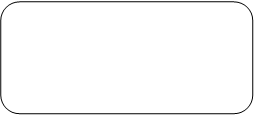 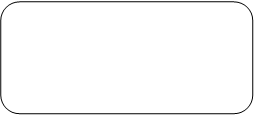 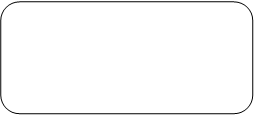 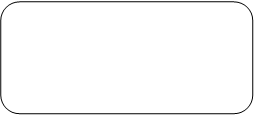 Ситуация "плюс"
ЦЕЛЬ:
Задача:
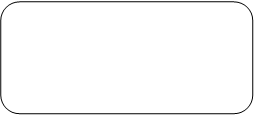 Задача:
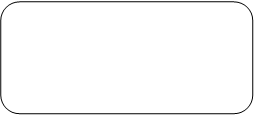 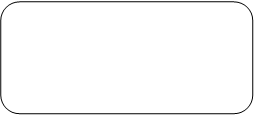 Задача:
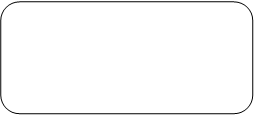 Задача:
Мероприятие:
:
Мероприятие:
Мероприятие:
Мероприятие:
Мероприятие:
Мероприятие:
Мероприятие:
Мероприятие:
Ключевая проектная идея
Направлена на создание новой образовательной практики, принципиально отличающейся от существующей. 

 Конкретизирована в цели - образовательном результате обучающегося. 

 Обозначает связь между новым образовательным результатом и необходимостью изменений характеристик образовательной среды  с учетом  общей цели: создание единого образовательного пространства и равных условий для каждого обучающегося  независимо от социальных  и экономических  факторов – места проживания, положения и состава семьи, материальной обеспеченности и т.д.
Направлена на изменение всех основных составляющих образовательной практики (содержание образования, методы обучения, формы организации образовательной деятельности; компетентность управленцев, педагогов). 

Требует включенности  всех участников образовательной деятельности (обучающегося, учителя, методиста, управленца, родителей и др.)
Ключевая проектная идея (продолжение)
Обосновывается  исходя из определенной философской концепции, современных требований потребителей к образовательным результатам, возможных будущих социальных ожиданий. 
Базируется на лучших мировых и отечественных образцах педагогической практики.

 Реализуема, реалистична, т.е. соответствует имеющимся или прогнозируемым возможностям и ресурсам школы.

Выработана коллегиально, в том числе, с привлечением общественности.

Известна, понятна и принимается педагогами, обучающимися, родителями